Measurements in science
Part I
What We’re Used ToIn the Unites States…
What are the common units we use here in the US?





What’s the problem?
Why not continue using these?
Metric System/International System of Units (SI)
International System: same all over the world.
The units: defined and reproducible.
Allows for exchange of equivalent information all over the world.
Based on factors of 10:
Easier to:
Record in decimal form (easier math)
Convert between base units.
SI Units…
These are the SI BASE UNITS for the major categories of things we often measure. 
The last column in what we’re used to using in the US.
Base Units and Prefixes
The SI/Metric System is a much easier way to take and convert measurements as they use BASE UNITS to which PREFIXES are added to adjust their relative size.
Base = the SI unit for the type of measurement
Prefix = a designator that attaches to the front of the base changing its value based on a factor of 10.




The benefit of using the prefix is it shortens numbers up so they’re easier to work with.
Prefix
Base Unit
SI Units Measurements: Common Prefixes
The prefixes tell us how much of a unit you have.
ONE “TENTH”
ONE “HUNDRETH”
ONE “THOUSANDTH”
Using the Prefixes
The prefixes add value to the base units.
The prefix just means that you have the prefix’s value of the base unit.
If you have 1 kilometer (km) this means you have 1000 meters.
How many base units do you have if you have…
1 hectometer 	= ______________ meters
1 centimeter	= ______________ meters
1 kiloliter	= ______________ liters
1 milligram	= ______________ grams
Converting Between Units
It’s possible and necessary to convert between different quantities of units.
The important tool is the… 
Conversion factor: this is the ratio of equivalent measurements that is used to convert a quantity in one unit to another.
?????
Conversion Factors
Any SI unit can be substituted for meters!

Liters
Grams
Amps
Volts
Many others…
Forward
km to m… 1000m                                  		    1km
m to cm… 100cm            		     1m
m to mm… 1000mm     		        1m
And back
mm to m… 1m/1000mm
cm to m… 1m/100cm
m to km… 1km/1000m
Conversions…the easy way
Alternative tool for converting in the metric system


     kilo    hecto      deca      BASE   deci      centi    milli
Move the decimal however many spaces to get to the desired unit
Ex. 5km to cm
Move the decimal 5 places to the left
5km = 500000cm
Using the tool…
Place the decimal of the number on the line corresponding to the prefix.
Numbers (or zeroes) go in the space between the lines (only 1 per).
While leaving the number in place, move the decimal to the unit you want to move to.
Let’s try converting 54kilometers to meters.
54.0
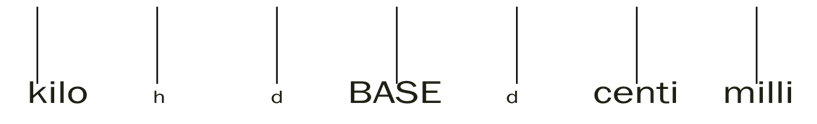 Using the tool…
Place the decimal of the number on the line corresponding to the unit.
Numbers (or zeroes) go in the space between the lines (only 1 per).
While leaving the number in place, move the decimal to the unit you want to move to.
Let’s try converting 54kilometers to meters.
54  0   .   0
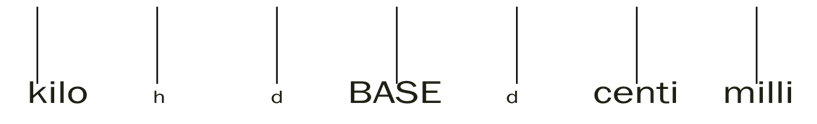 Using the tool…
Place the decimal of the number on the line corresponding to the unit.
Numbers (or zeroes) go in the space between the lines (only 1 per).
While leaving the number in place, move the decimal to the unit you want to move to.
Let’s try converting 54kilometers to meters.
54  0      0  .
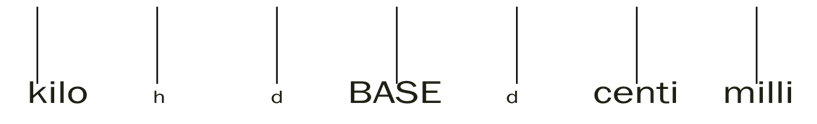 Using the tool…
Place the decimal of the number on the line corresponding to the unit.
Numbers (or zeroes) go in the space between the lines (only 1 per).
While leaving the number in place, move the decimal to the unit you want to move to.
Let’s try converting 54kilometers to meters.










This works both ways.
54  0      0      0 .


54km = 54000meters
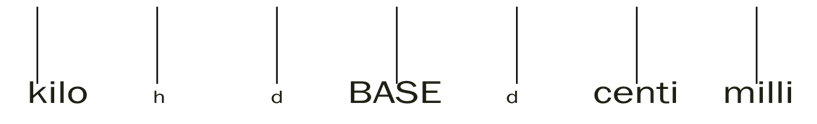 Measurements
Convert the following:
54km to _______m 
152.3cm to _______m
89.2km to ________mm
75.2m to _________km
98.22kg to _______cg
5684.65ml to ______L
8965.8kL to _______L
584.69mg to ______g
Don’t forget the unit or it's wrong!
Also known as ‘labeling’…
54000m
1.523m
89200000mm
0.0752km
9822000cg
5.684650l
8965800l
0.58469g
Metric System Prefix Mnemonic
SI Unit		Abbreviation 						using meters 
					Kilo-		km
					Hecto-		hm
					Deca-		dam
					Base		m
					Deci- 		dm
					Centi-		cm
					Milli-		mm
Other Conversion Factors
Miles  km  	 	1.6km                                            	                  		1mi
Inches  cm		2.54cm                                   				 	1inch
Quarts  gallons		1 gall						         		4qt
Liters  quarts 		1.06qt									1liter
Pounds  ounces		16oz									 	1lb
Fl ounces  milliliters	29.6ml									1fl oz
Practice Metric System &Metric System Conversions
Complete the worksheet using the rest of class time.
If you do not finish, this is homework.
Make sure you get help in class or you’ll have to get help outside of class.